Pacific Northwest Training Center
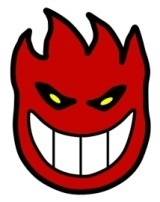 CTSP TrainingCadre
THANKS
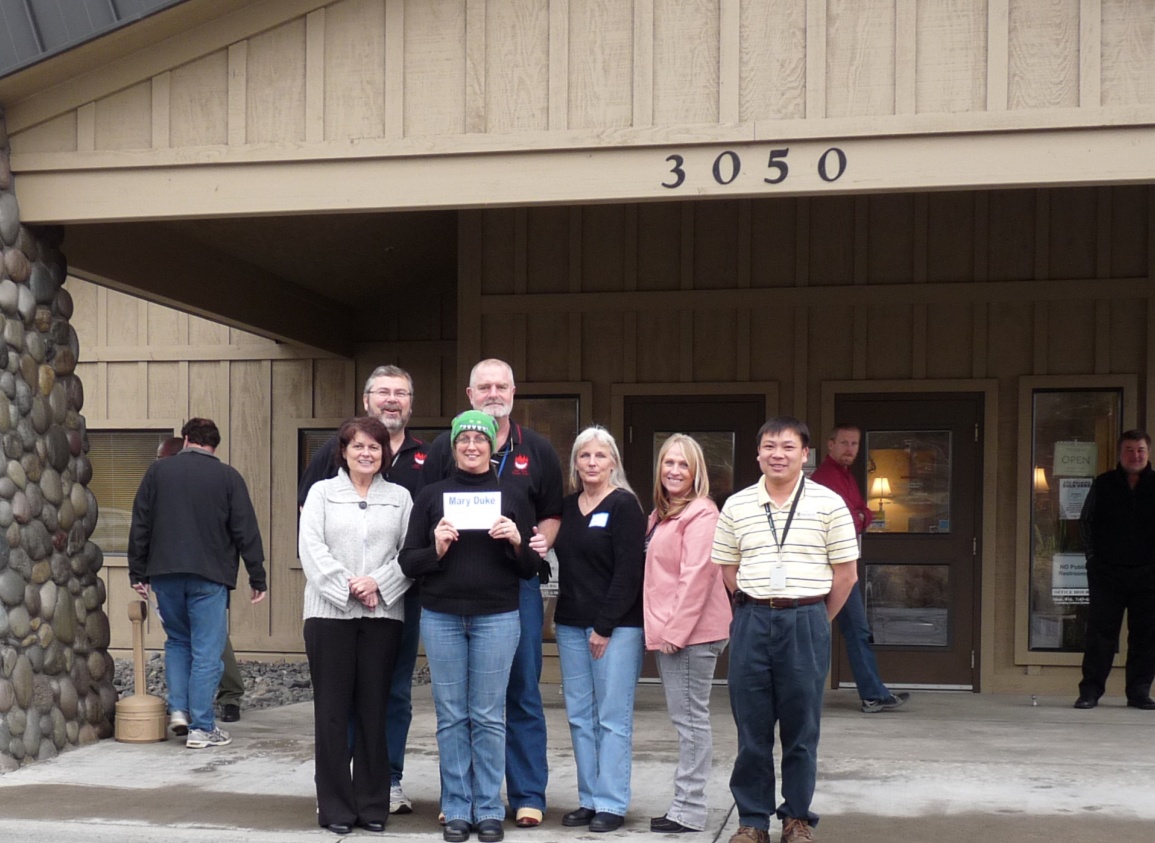 CTSP Training Cadre
2014
For The Support
ATTITUDE
- Patience -- Take Deep Breath -- Assume The Best –
Sharing Ways To Apply IT Skills To The Incident Environment
Paul, Doug, Mike, Kevin and Donna